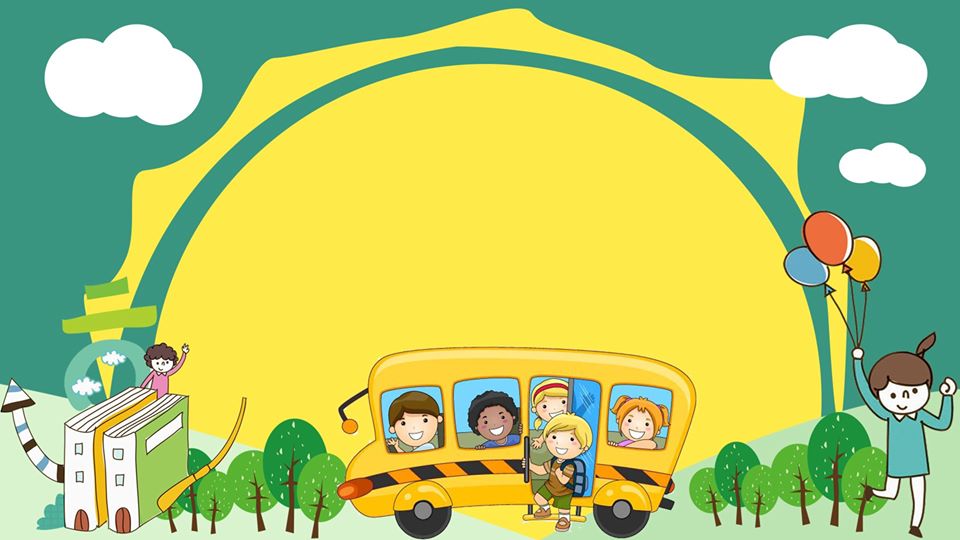 CHÀO MỪNG CÁC CON 
ĐẾN VỚI TIẾT TOÁN
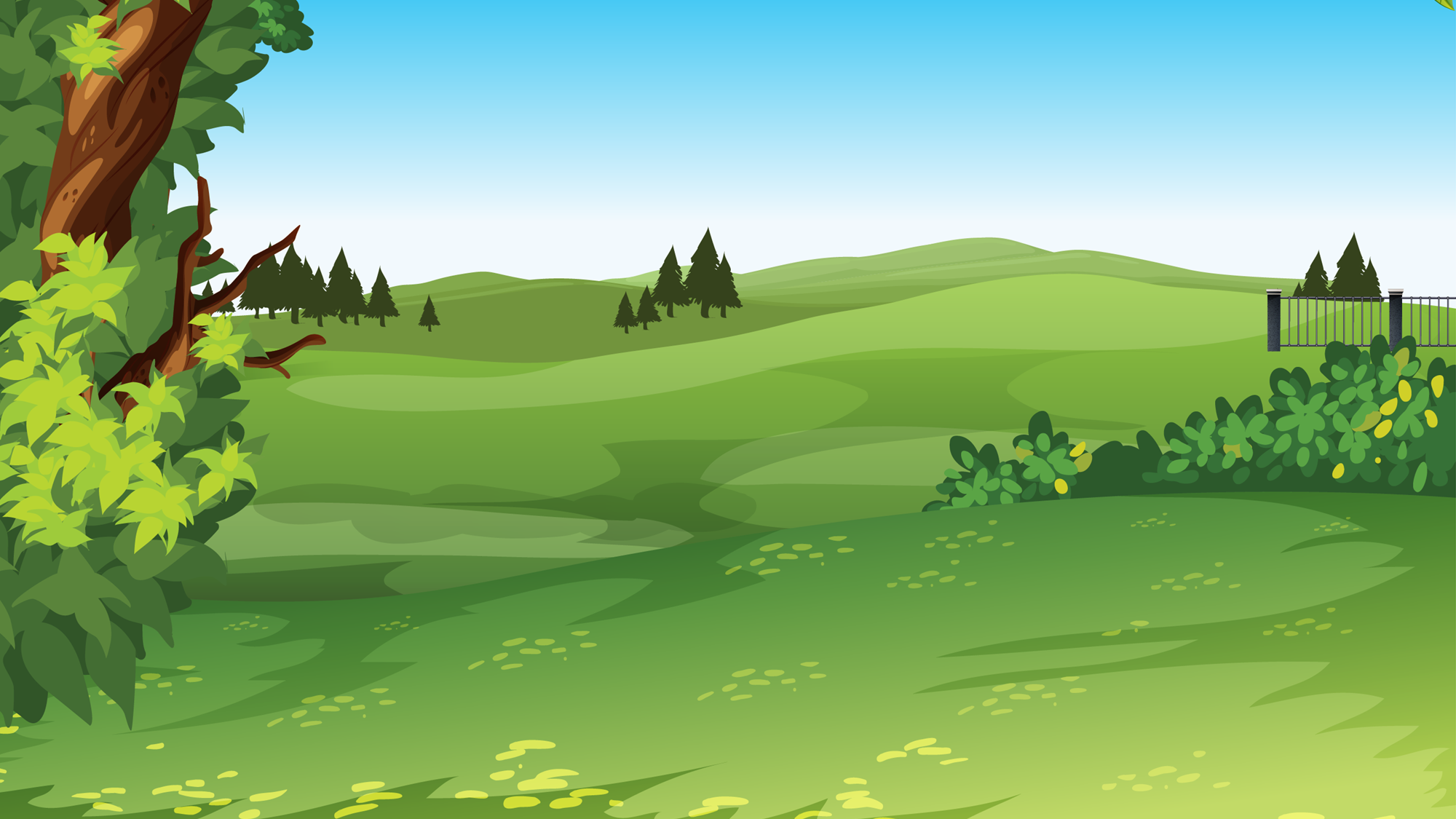 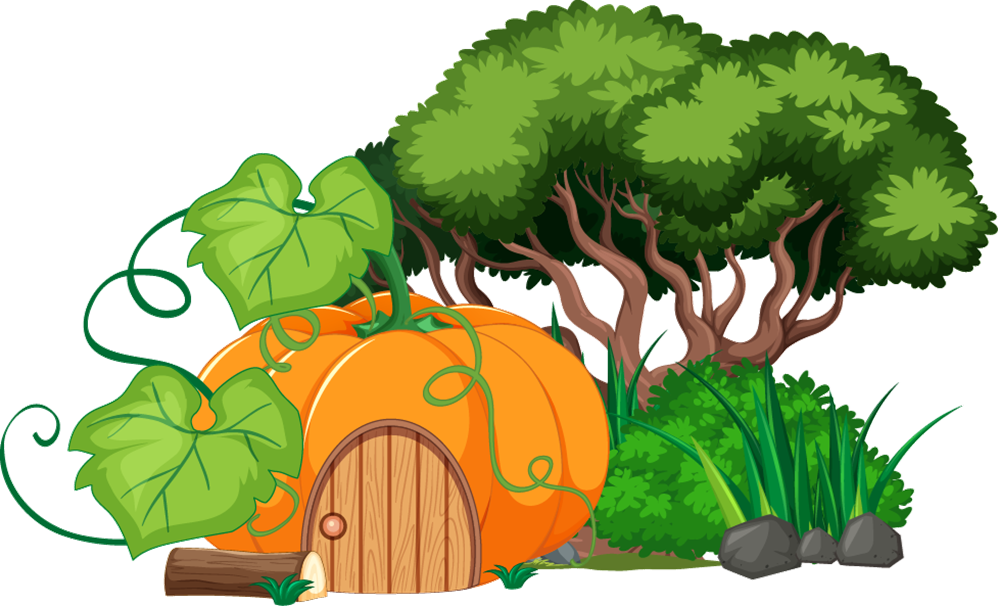 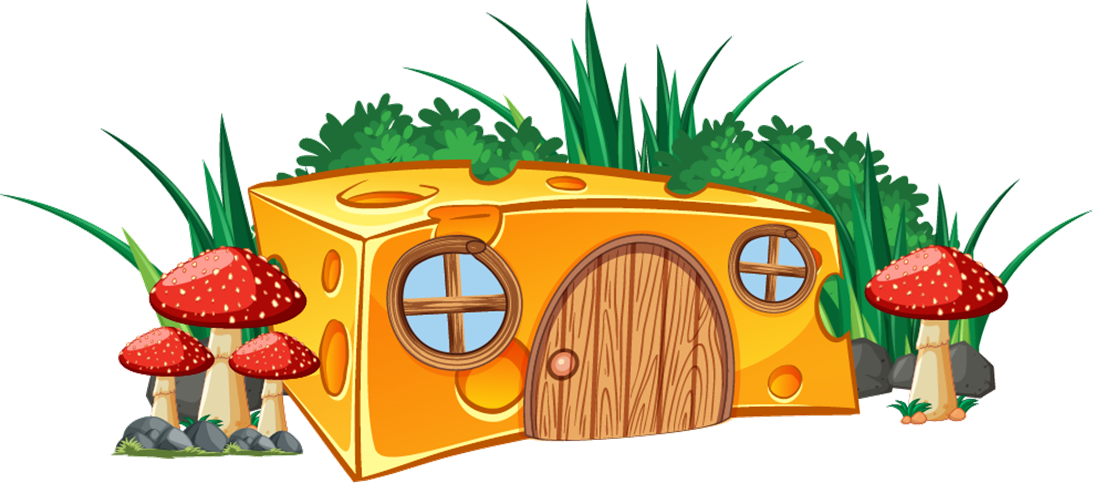 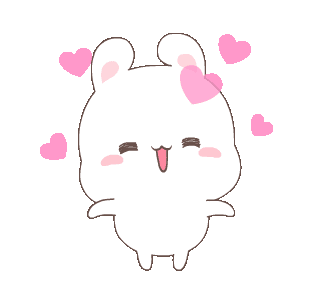 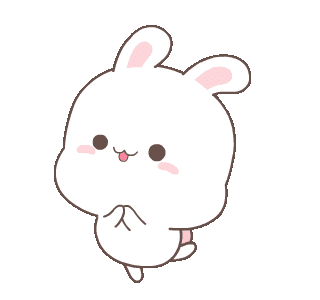 XÂY NHÀ CHO THỎ
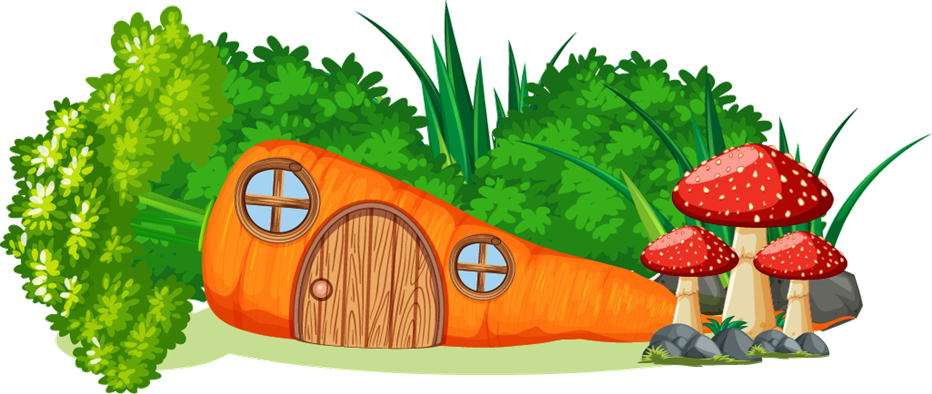 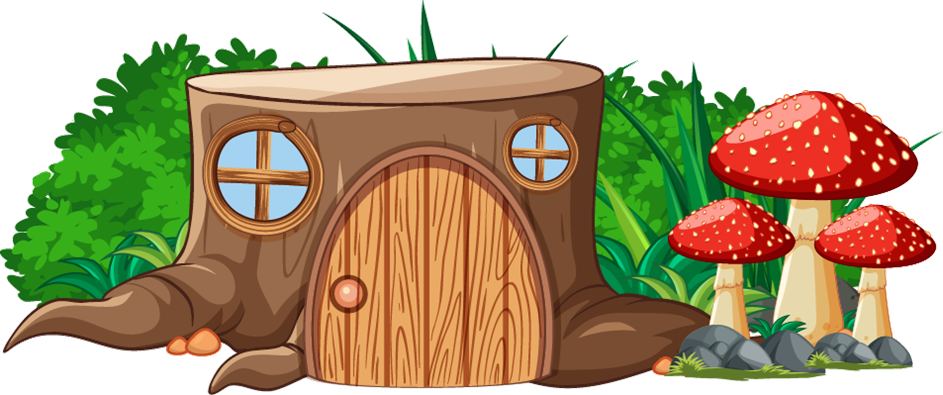 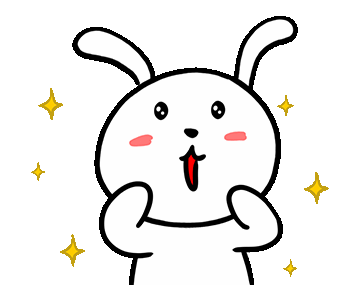 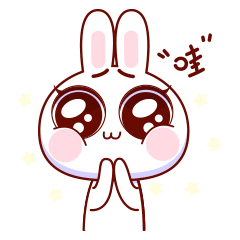 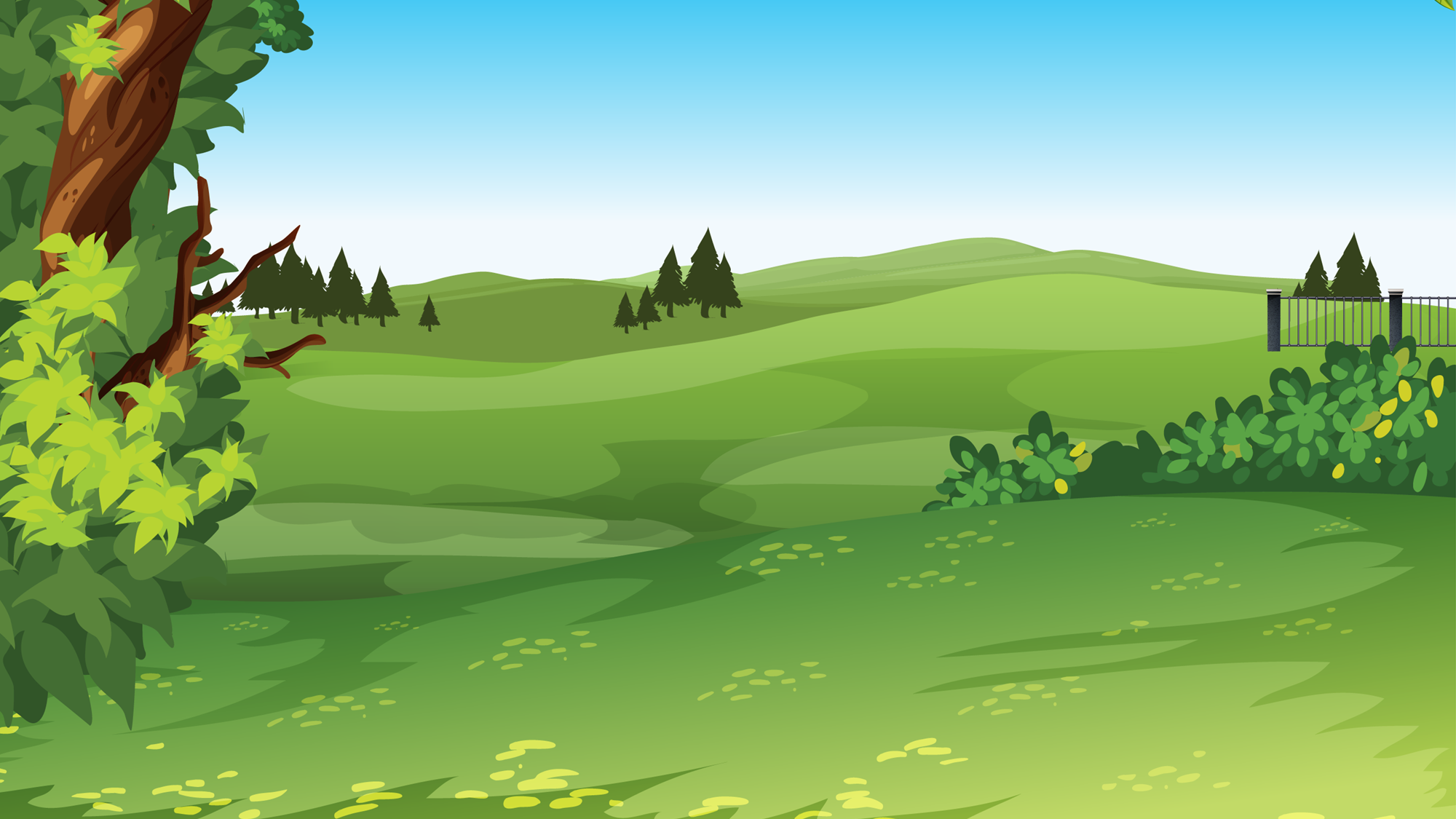 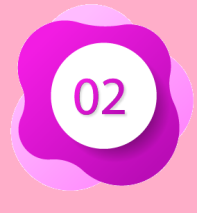 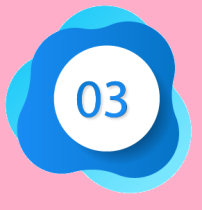 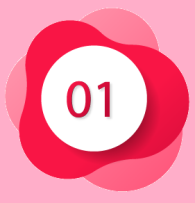 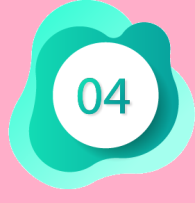 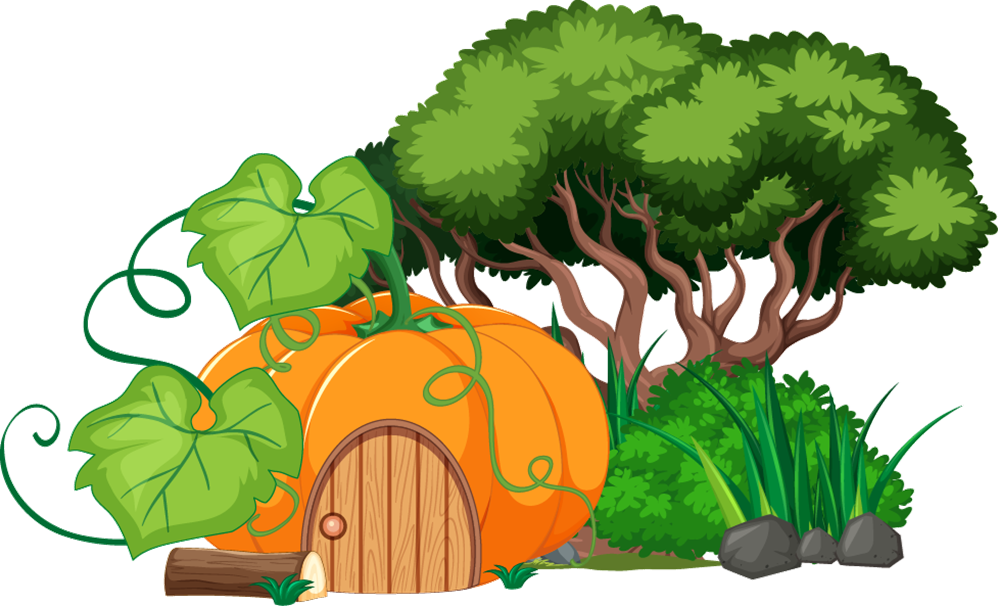 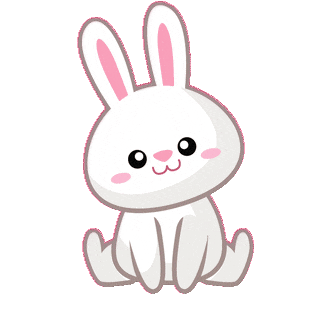 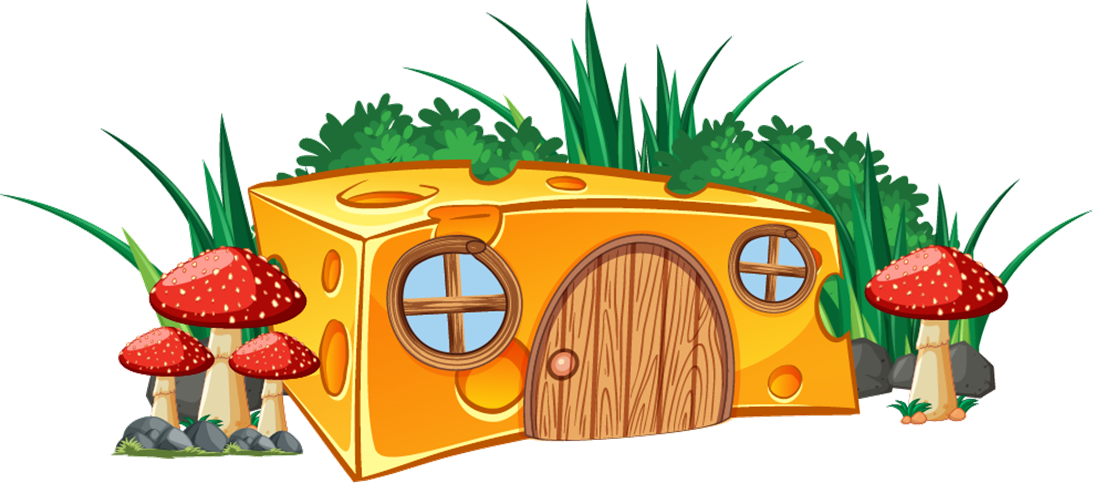 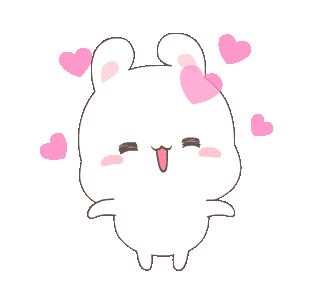 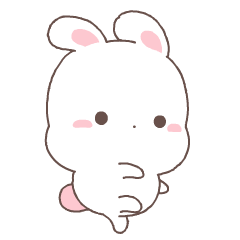 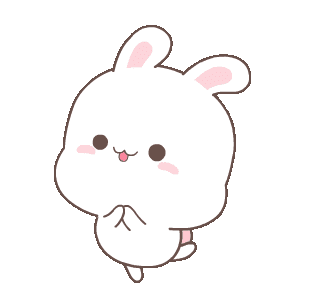 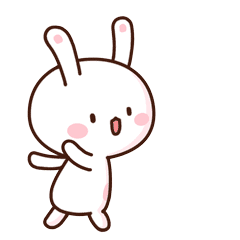 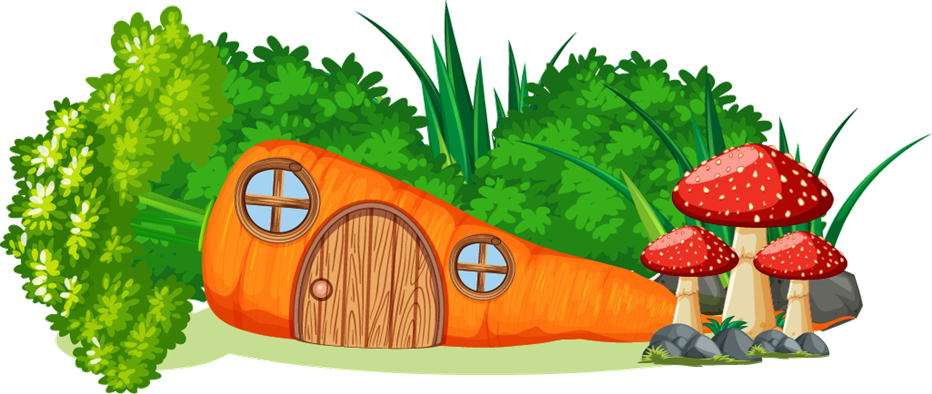 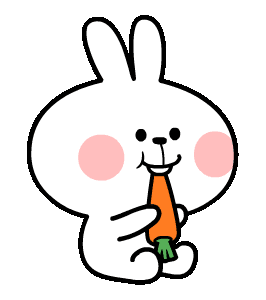 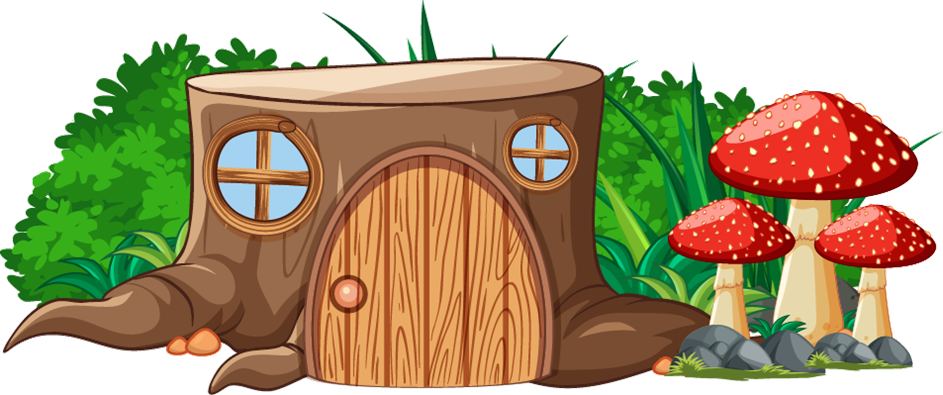 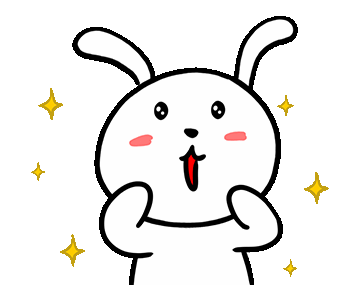 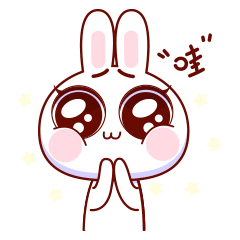 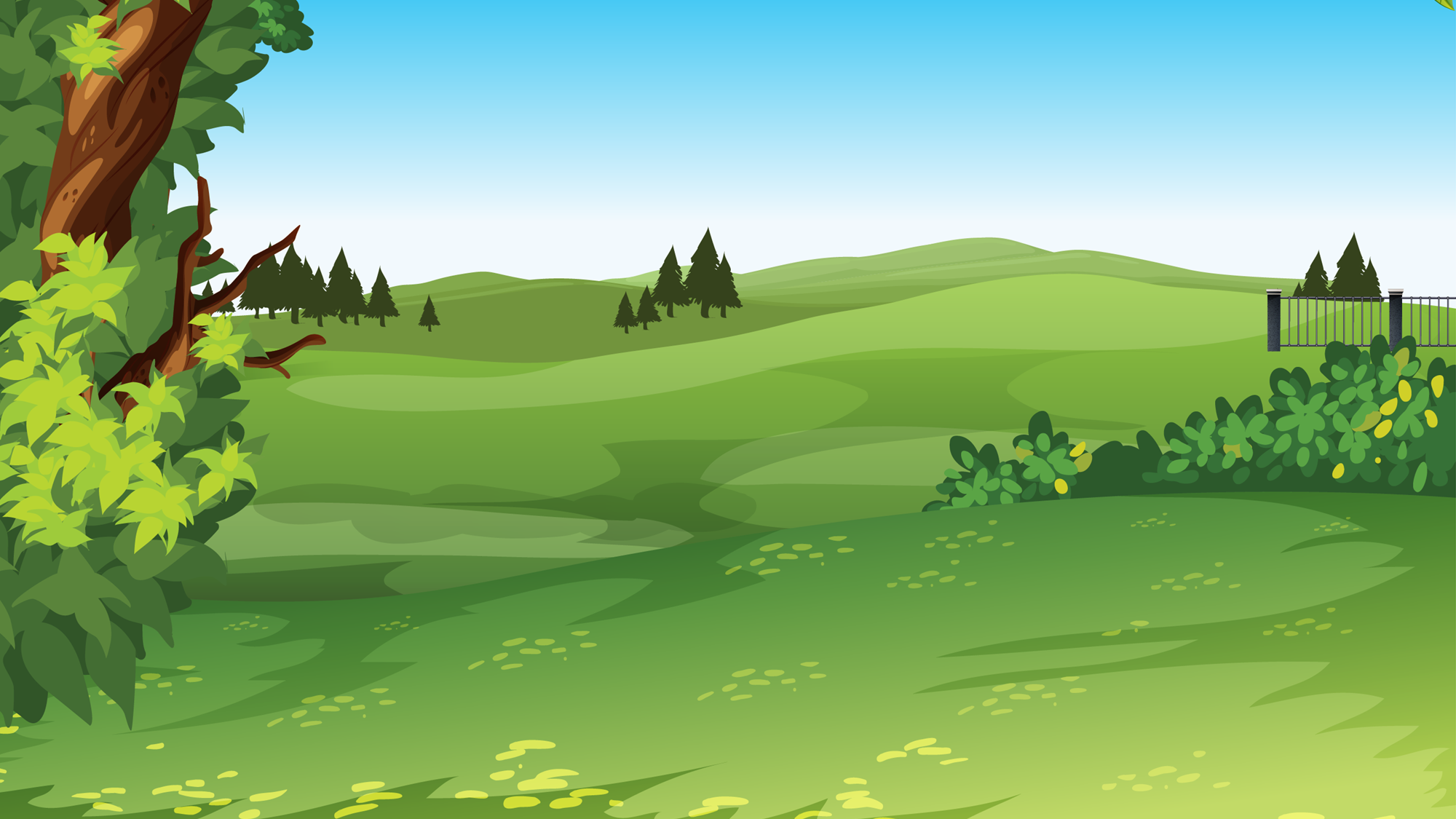 Số 26 gồm mấy chục mấy đơn vị
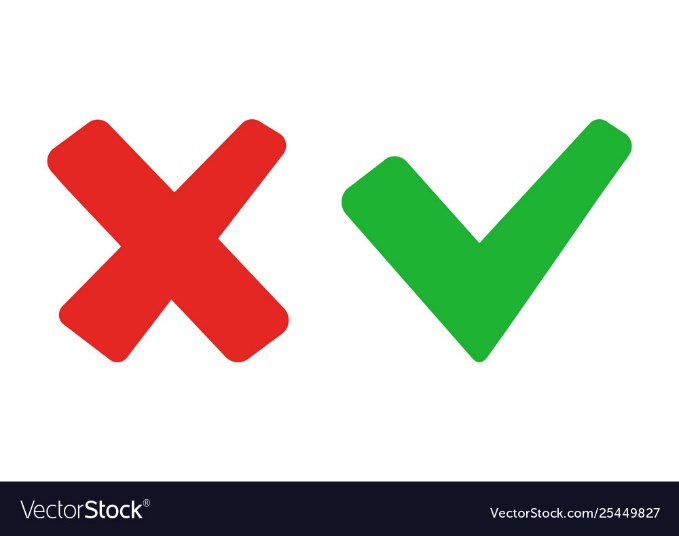 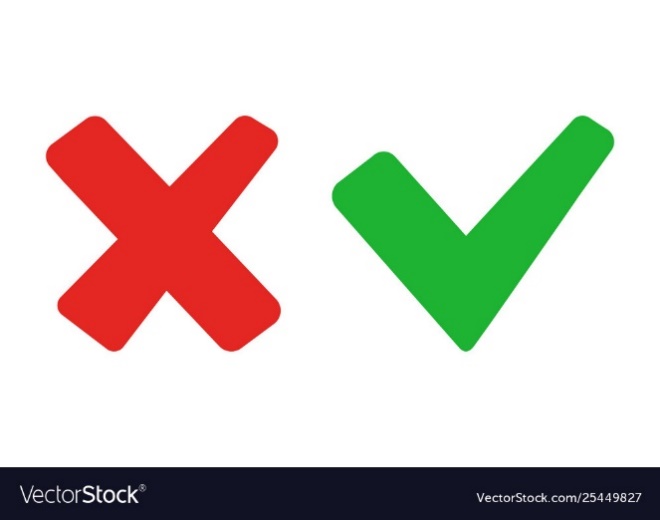 B. 2 chục và 6 đơn vị
A. 2 chục 5 đơn vị
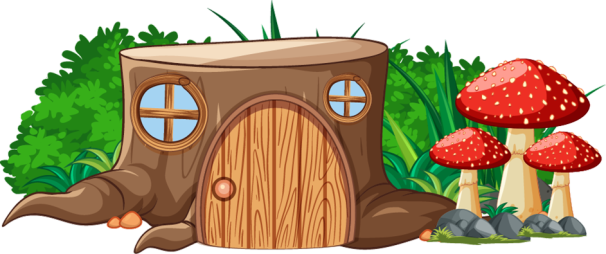 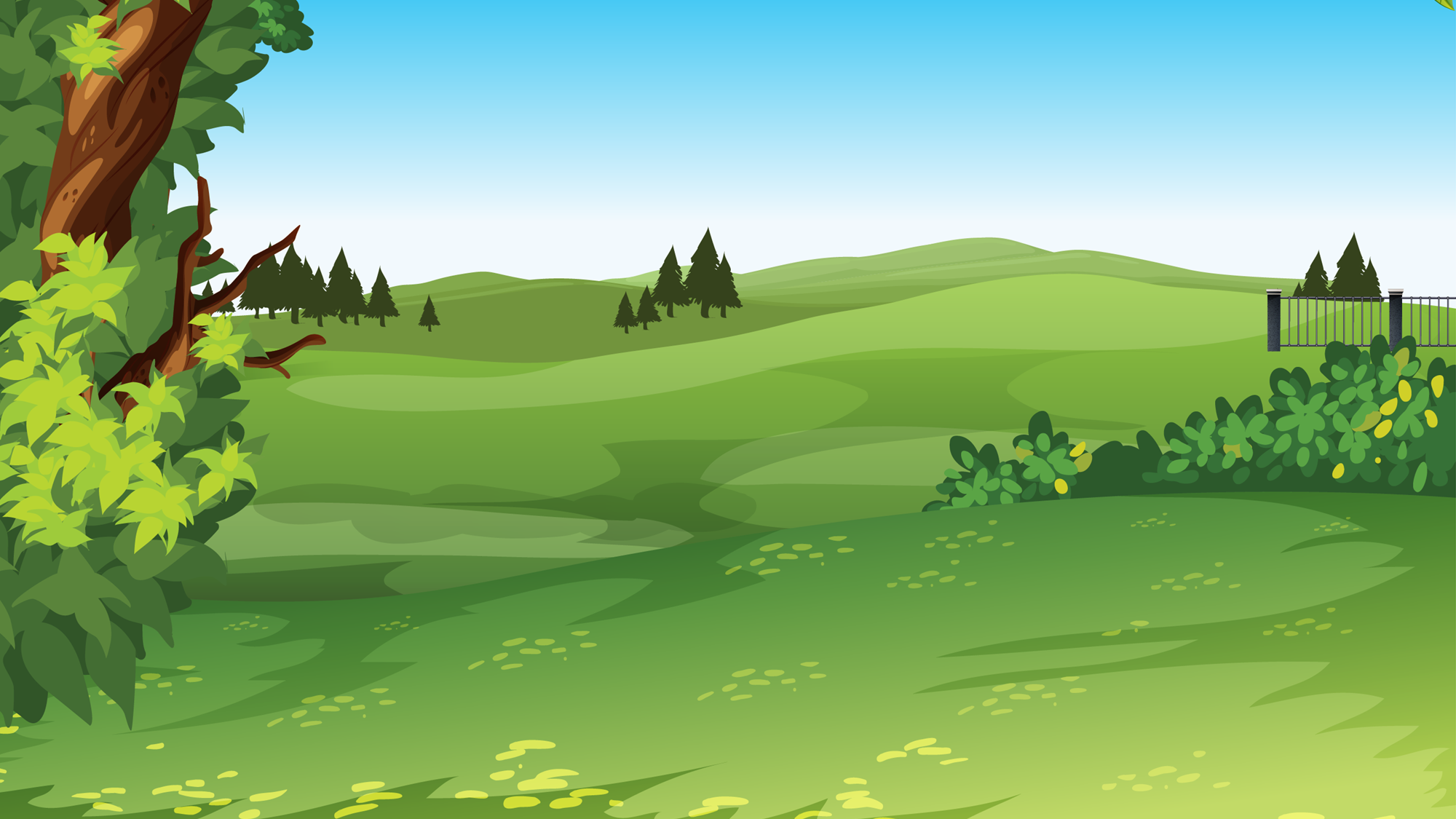 Số 70 gồm mấy chục và mấy đơn vị?
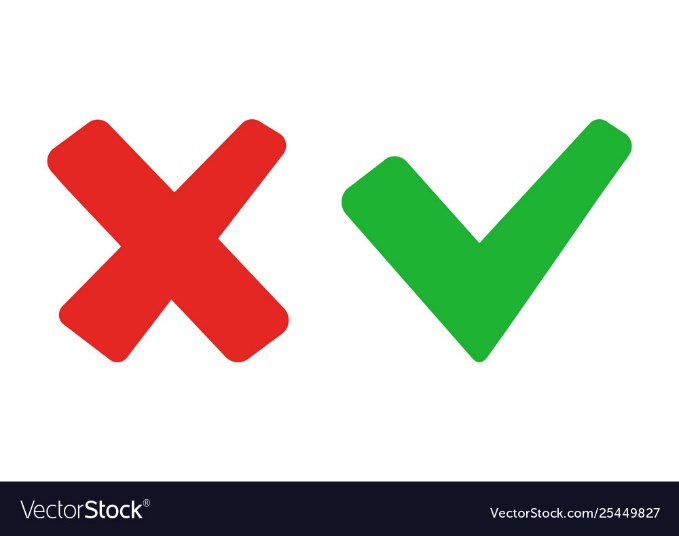 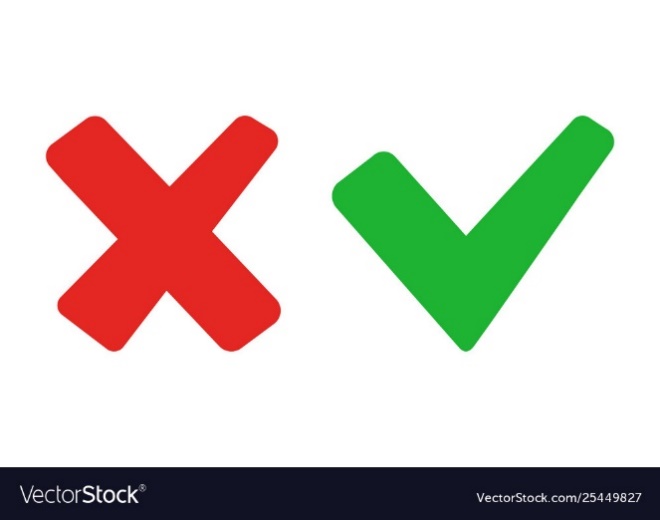 A.   7 chục và 0 đơn vị
B. 6 chục và 0 đơn vị
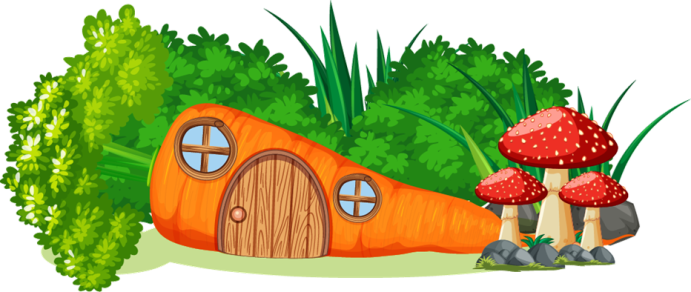 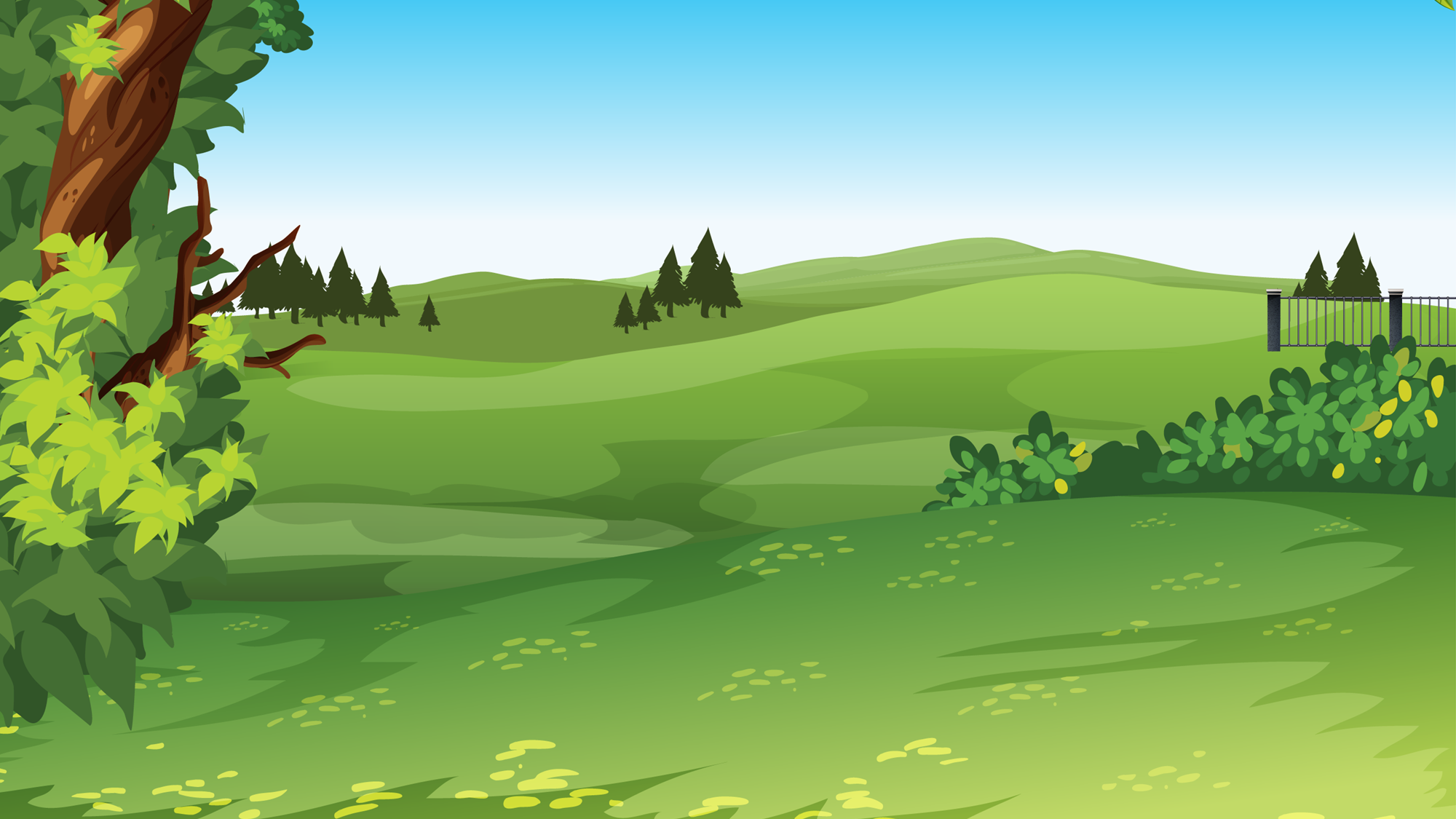 Số 99 gồm mấy chục mấy đơn vị?
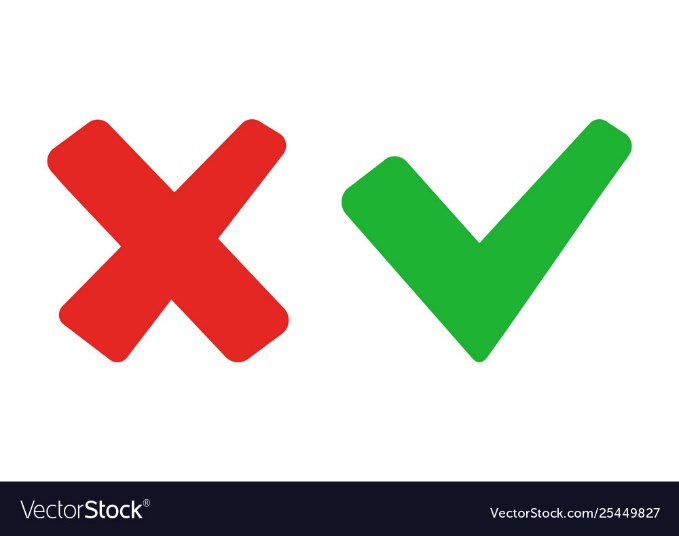 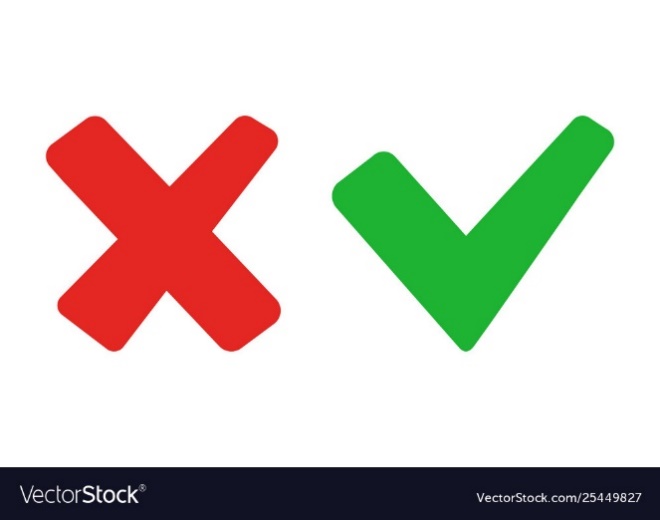 B. 9 chục và 9 đơn vị
A. 9 chục 0 đơn vị
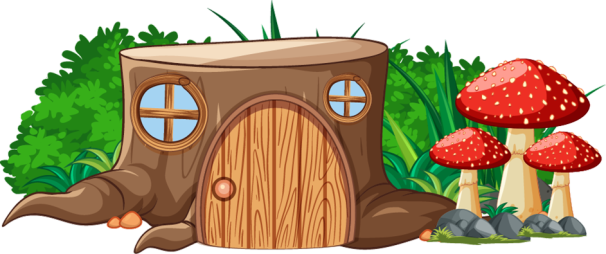 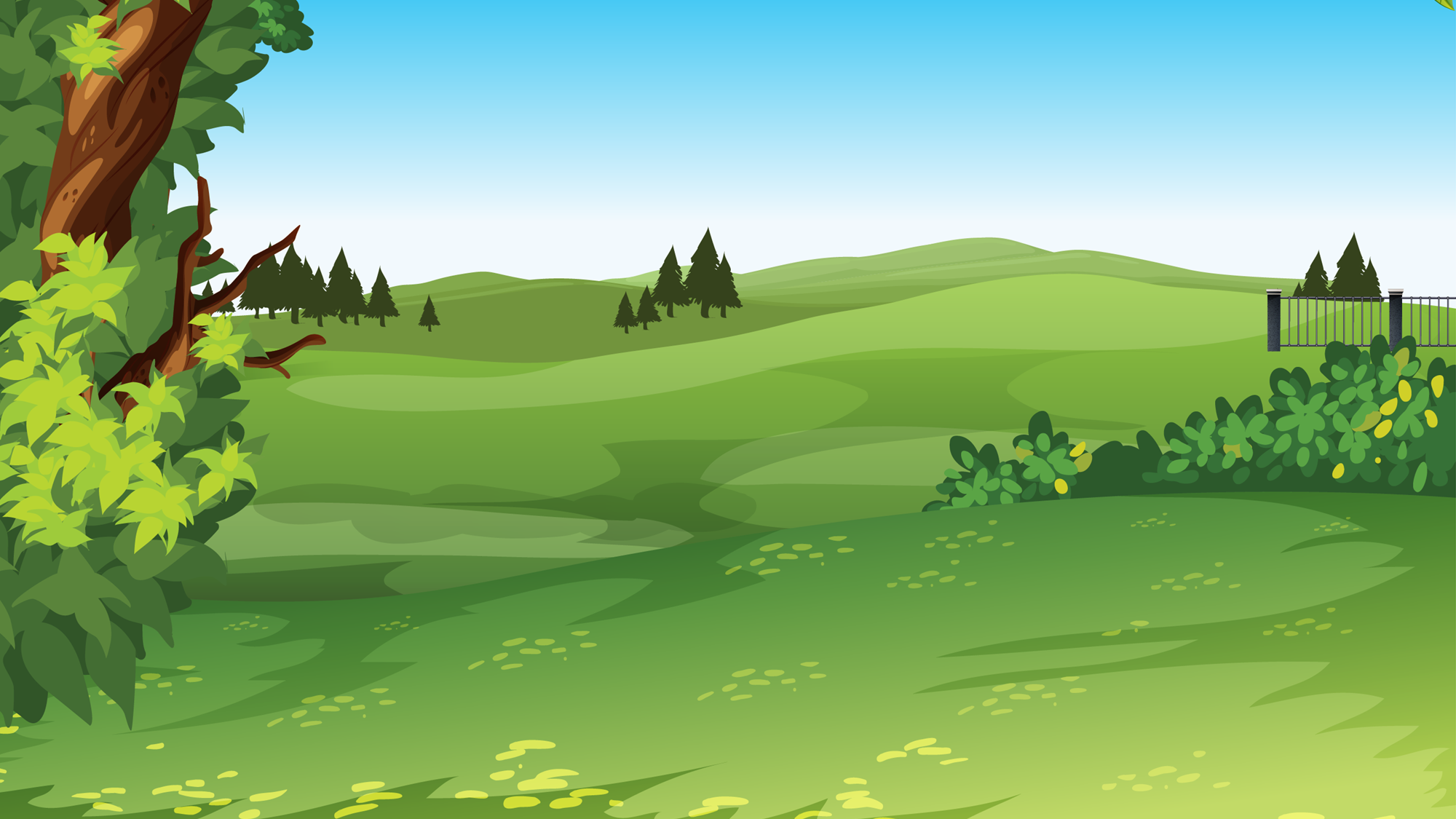 Số 68 gồm mấy chục và mấy đơn vị?
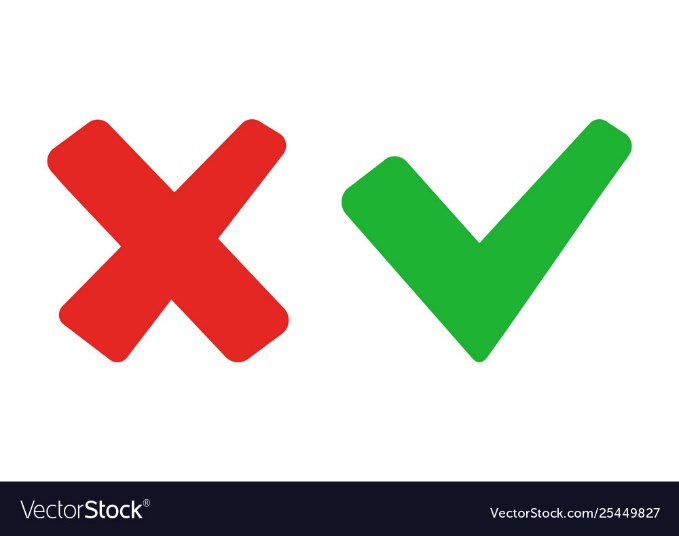 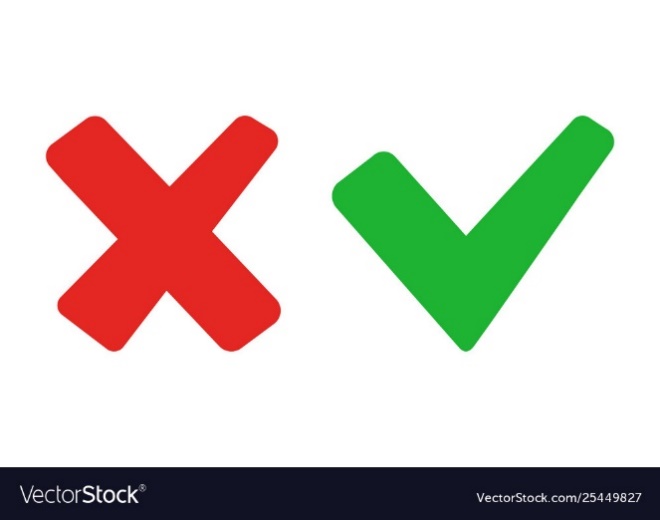 A.   6 chục và 8 đơn vị
B. 8 chục và 6 đơn vị
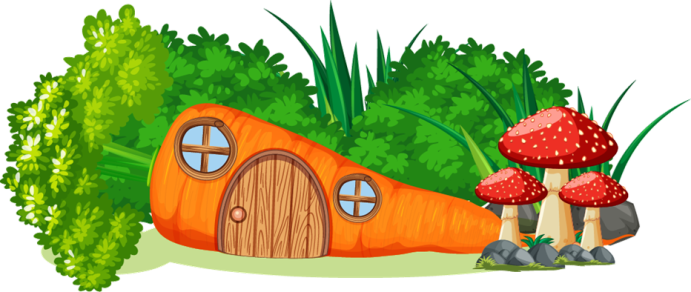 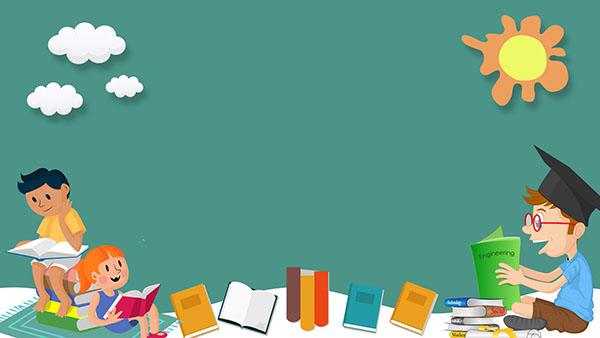 So sánh các số trong phạm vi 100
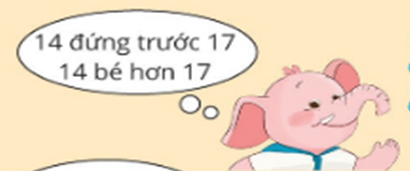 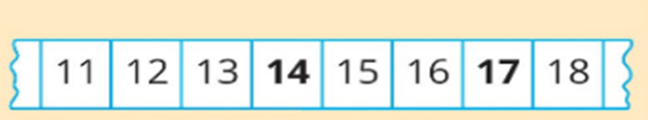 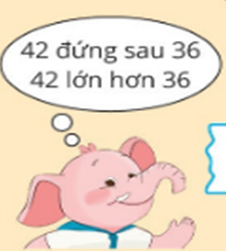 <
14
...
17
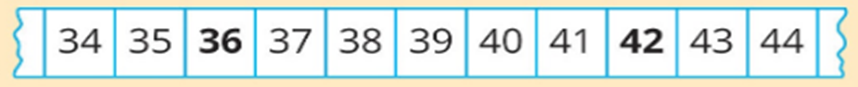 >
42
...
36
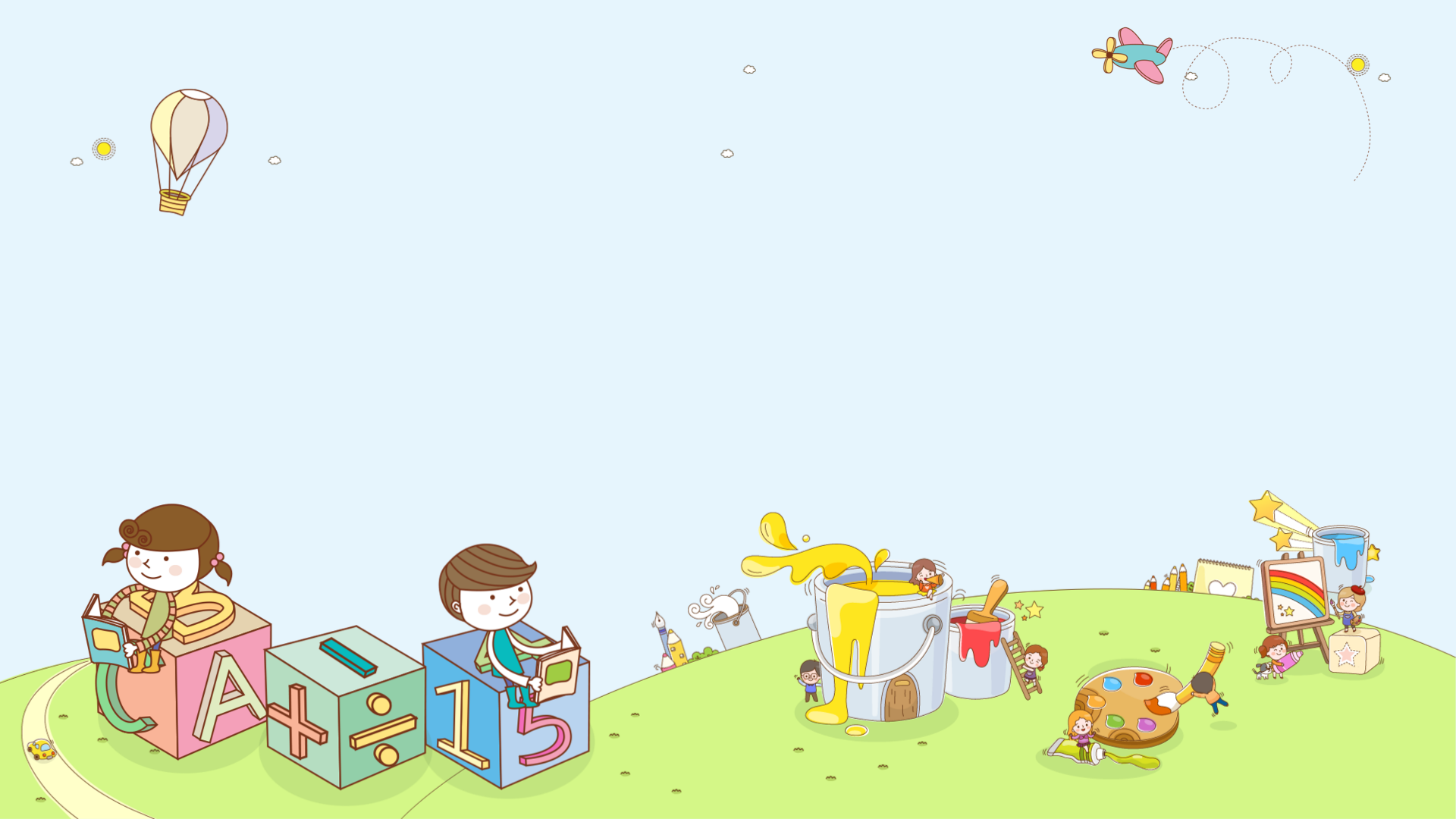 Luyện tập
16
12
15
18
9
10
<
>
<
>
70
50
60
90
30
100
<
>
<
=
55
60
61
64
66
>
=
>
<
13
14
15
Bó hoa của Lan nhiều bông nhất với 15 bông hoa
Bó hoa của Mai ít bông nhất với 13 bông hoa
Dặn dò:
 Đếm xuôi và ngược từ số 1 đến số 100. 
 Tập so sánh các số có hai chữ số.
 Hoàn thành bài tập Toán (trang 109, 110).
 Làm bài tập vở ô ly toán (theo mẫu)
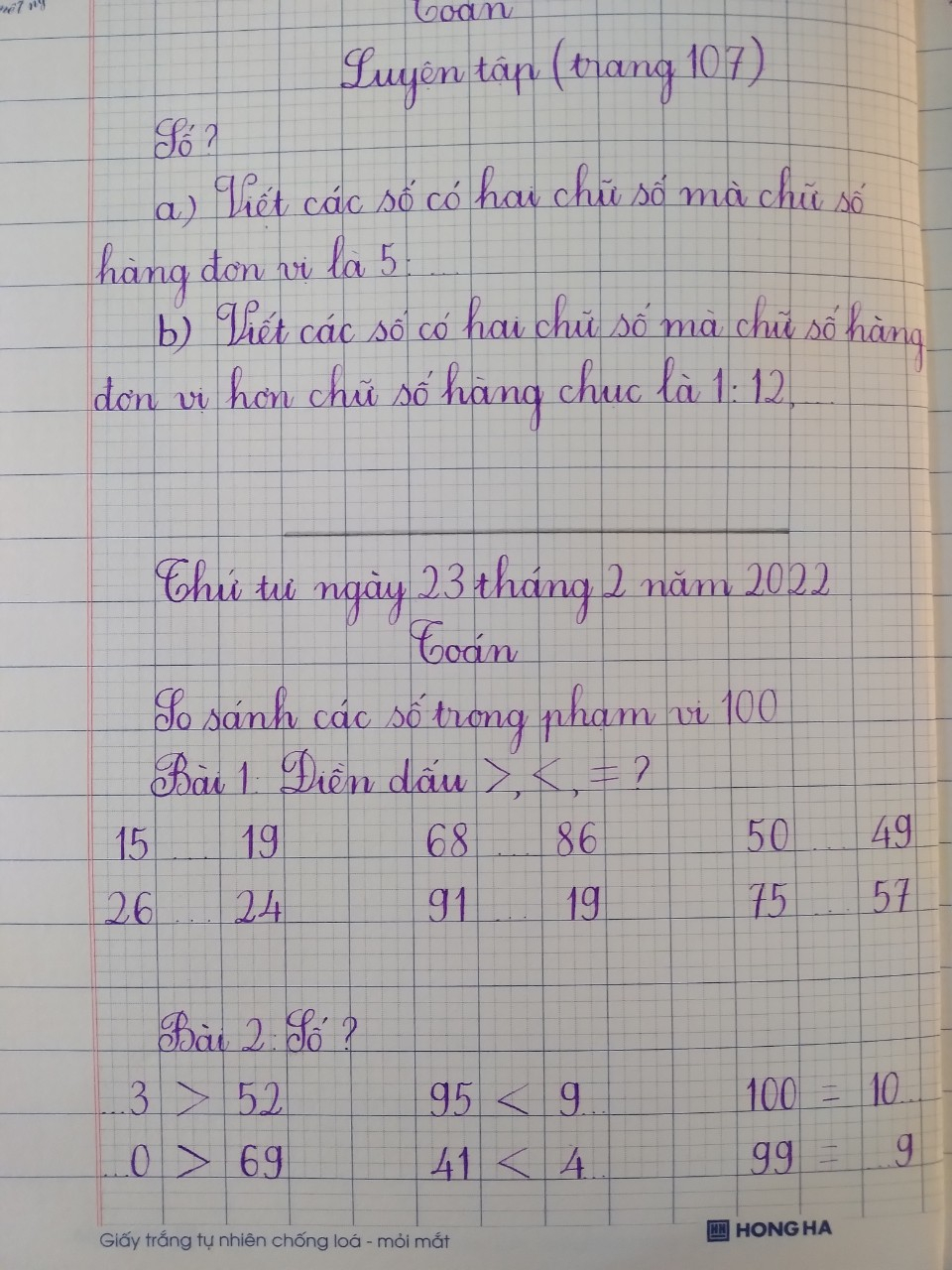 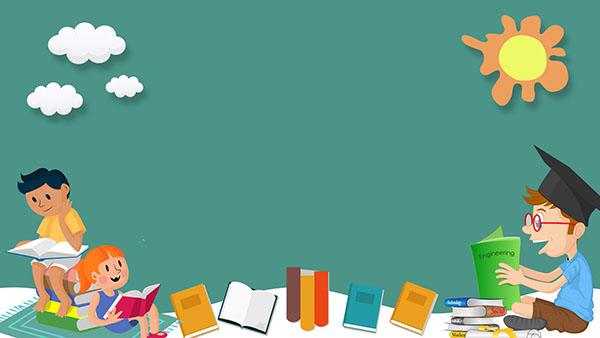 Củng cố bài học